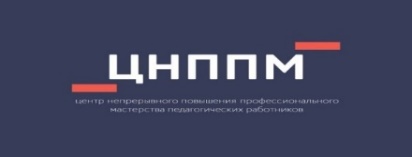 Тема: Сложные задачи ГИА: растворы, смеси, сплавы и способы их решения
Хисамова Гульнара Флюровна, член РМА, учитель математики и информатики ФМОБУ лицей № 1 с. Большеустьикинское СОШ 
имени Х.Я.Фаткуллина с. Дуван-Мечетлино
(учитель высшей категории)
Пример № 1 
Смешали 4 литра 15%-го водного раствора некоторого вещества с 6 литрами 25%-го водного раствора этого же вещества. Сколько процентов составляет концентрация получившегося раствора?
10л (х %)
6л (25 %)
4л (15 %)
0,6 л + 1,5 л = 2,1 л
10 литров – 100 %
Х =     2,1 л * 100 % 
            10  л
= 2,1*10%=21 %
2,1 литров – х %
Ответ:
21
Пример № 2
Имеется два сосуда. Первый содержит 30 кг, а второй — 20 кг раствора кислоты различной концентрации. Если эти растворы смешать, то получится раствор, содержащий 68% кислоты. Если же смешать равные массы этих растворов, то получится раствор, содержащий 70% кислоты. Сколько килограммов кислоты содержится в первом сосуде?
50 кг (68 %)
20 кг (у %)
30 кг (х %)
Уравнение:
34
50 кг (70 %)
25 кг (х %)
25 кг (у %)
35
Уравнение:
Составим и решим систему уравнений:
Пример № 2
Имеется два сосуда. Первый содержит 30 кг, а второй — 20 кг раствора кислоты различной концентрации. Если эти растворы смешать, то получится раствор, содержащий 68% кислоты. Если же смешать равные массы этих растворов, то получится раствор, содержащий 70% кислоты. Сколько килограммов кислоты содержится в первом сосуде?
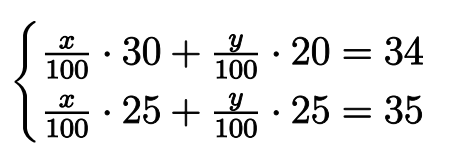 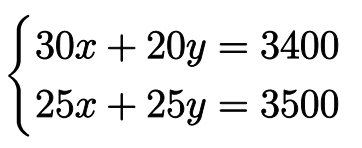 Х= 60
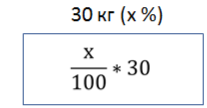 Ответ: 18
Пример № 3
Изюм получается в процессе сушки винограда. Сколько килограммов винограда потребуется для получения 20 килограммов изюма, если виноград содержит 90 % воды, а изюм содержит 5 % воды ?
Виноград
Изюм
Вода 90 %
Мякоть
95 %
Мякоть 10 %
Вода 5 %
Х кг
20 кг
0,1 * х = 0,95 * 20
0,1 * х = 19
х = 19 : 0,1
х = 190
Ответ: 190
Пример № 4 
В траве воды содержится 70 % от общей массы, а в сене – 10 %. Сколько необходимо скосить килограммов травы, чтобы заготовить 100 кг сена ?
Трава
Сено
Сухое  вещество     30%
Сухое вещество
90 %
Вода 70 %
Вода 10 %
х кг
100 кг
0,90 * 100 кг
0,30 * х кг
0,3 * х = 0,9 * 100
0,3 * х = 90
х = 90 : 0,3
х = 300
Ответ: 300
СПАСИБО ЗА ВНИМАНИЕ !